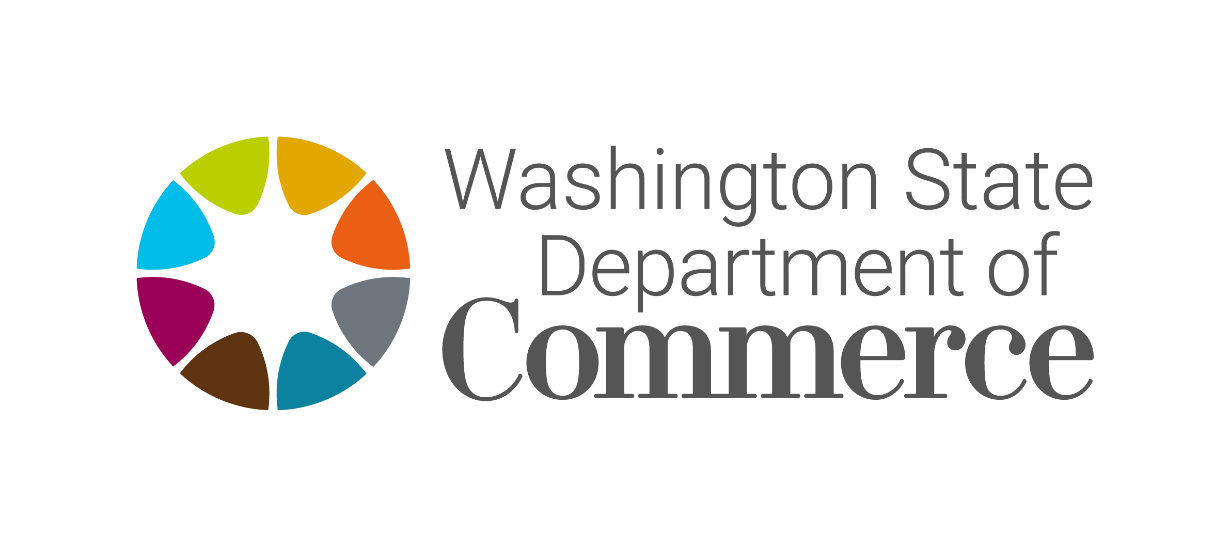 Joint Rulemaking Workshop
Treatment of Energy Storage for Compliance with RCW 19.405.030 Through 19.405.050
June 22, 2021 - 9 a.m. to noon
1
Participation information
Click to join meeting 
https://wastatecommerce.zoom.us/j/86354894145?pwd=V28reEZLWlNwMEh5Q0dZdUhtZVNDdz09 
Password: Energy 
Join by phone: (253) 215-8782
conference ID: 890 9305 6157#; 
passcode: *521222# 
Phone participants - *6 to mute and unmute
Technical issues? Please contact Austin Scharff –
(360) 764-9632
austin.scharff@commerce.wa.gov
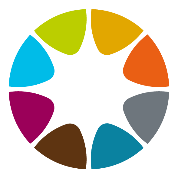 2
Agenda
Scope and Process for Issues and Workshop
Commissioner remarks
Opening remarks and summary of comments
Ten-minute break
Panel discussions – “Problem Solving Pods”
Track the sources of electricity used in charging
Ignore storage activities and focus on generation and load
Effect on storage and generation resource choices
Demonstrating delivery of renewable generation
Next steps: Dept. of Commerce and UTC
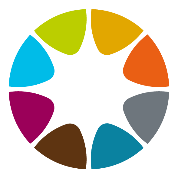 3
Scope and Process for Issues and Workshop
Three ‘tracks’ for rulemaking:
Interpretation of “use”
Market purchases and double-counting
Storage accounting
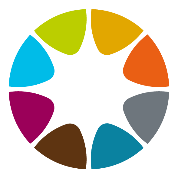 4
Opening remarks and summary of comments
Organizations filing written comments:
Joint utilities: Avista Corporation, Pacific Power, Puget Sound Energy, Public Generation Pool, WA Public Utility Districts Association
Northwest Energy Coalition
Climate Solutions
WA State Public Counsel
US Energy Storage Association
Renewable Hydrogen Alliance
Renewable Northwest
Western Power Trading Forum
Center for Resource Solutions
Speakers are requested to keep opening remarks to about three minutes.

If your organization is not listed but you would like to speak, please let us know using the chat function of Zoom.
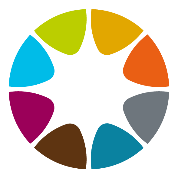 5
10-minute break
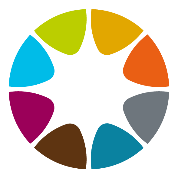 6
Panel discussions
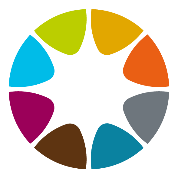 7
Panel A: Track sources of electricity for charging
Prompt:
Some stakeholders propose that storage resources track the electricity used in charging or demonstrate that 100% is renewable. Other stakeholders have stated that it is impossible to track the source of electricity used for charging. 
Is it any harder or easier to track electricity for charging than to track electricity for end uses? 
What benefits would result from tracking the source of electricity for charging? 
Would it be feasible to apply a tracking requirement to non-utility operators of storage resources?
Participants:
Pacific Power - Jessica Zahnow
Western Power Trading Forum - Clare Breidenich	
Climate Solutions - Kelly Hall
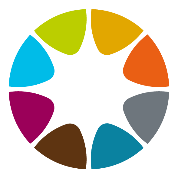 8
Panel B: Ignore storage activities and focus on generation and load
Prompt:
Some stakeholders have proposed that storage charging and discharging be disregarded in determining CETA compliance. Instead compliance would be determined by comparing generation to load. No RECs would be retired for the energy losses in charging/discharging, and these RECs would be available for compliance. 
Would this policy provide a useful incentive to deployment of storage resources? Or would it open a loophole in the GHG neutral standard by allowing additional fossil generation?
Participants:
PSE - Ben Farrow
US Energy Storage Association - Julian Boggs
Renewable Northwest - Sashwat Roy
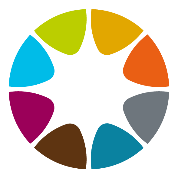 9
Panel C: Effect on storage and generation resource choices
Prompt:
If the accounting rules disregard storage activities, would this policy discourage development of higher efficiency storage technologies, since energy losses in charging/discharging are not accounted for?
Would it discourage development of renewable resources with greater capability to meet peak demand and a diverse combination of renewables that better matches the load profile, since compliance is based on total generation not the relationship between generation output and load?
Participants:
Snohomish PUD - Garrison Marr
Avista - James Gall
NWEC - Joni Bosh
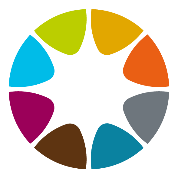 10
Panel D: Demonstrating delivery of renewable generation
Prompt:
Stakeholders have noted that storage allows the delivery of electricity to load at a different time from when it is generated. 
If the accounting rules disregard storage activities, would a utility be able to demonstrate that its load was served using renewable generation (if so required)?
Participants:
Avista - John Rothlin
Renewable Northwest - Sashwat Roy 
NWEC - Joni Bosh
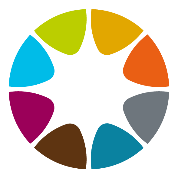 11
Next steps
Notice cancelling June 9 workshop:
June 25 – UTC and COM to receive “any collaborative solution”
July 1 – based on any proposal received by June 25, UTC and COM to “establish dates for a workshop and written comments on the interpretation of RCW 19.405.040(1)(a).”
Original proposed rulemaking schedule:
June 9 – workshop (cancelled)
June 22 – energy storage workshop
July 30 – 1st draft of proposed rules
August 27
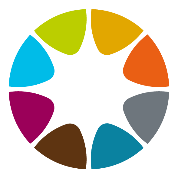 12
Thank you!
Dept. of Commerce team:
Glenn Blackmon
(360) 339-5619
glenn.blackmon@commerce.wa.gov
Austin Scharff
(360) 764-9632
austin.scharff@commerce.wa.gov

Rulemaking webpage:
https://www.commerce.wa.gov/growing-the-economy/energy/ceta/
WUTC team:
Brad Cebulko
(360) 664-1309
bradley.cebulko@utc.wa.gov
Steve Johnson
(360) 481-1573
steven.johnson@utc.wa.gov
Kyle Frankiewich
(360) 664-1316
kyle.frankiewich@utc.wa.gov

Rulemaking docket: UE-210183 – 
https://www.utc.wa.gov/casedocket/2021/210183
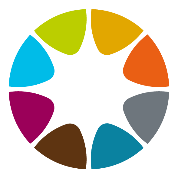 13